The Inspiration of the Bible
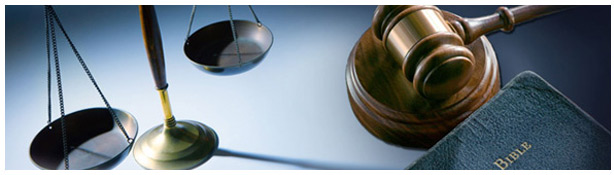 How Can We Know That the Bible Is Really God’s Inspired Word?
The Bible Claims To Be Inspired
“All Scripture is given by inspiration of God, and is profitable for doctrine, for reproof, for correction, for instruction in righteousness.”

2 Timothy 3:16
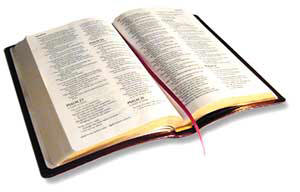 1. The Unity of the Bible
Collection of 66 books
Three languages
Forty different writers
Three continents
Over a period of 1,600 years
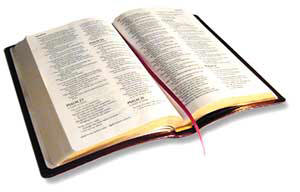 1. The Unity of the Bible
Collection of 66 books
Three languages
Forty different writers
Three continents
Over a period of 1,600 years
One Perfect Harmonious Message
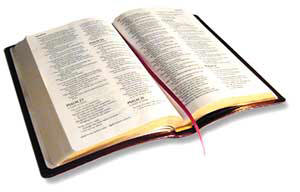 2. Historical & Geographical Accuracy
The Hittites: Gen. 23:10, 26:34
The Book of Acts
32 countries
54 cities
9 Mediterranean islands
95 people
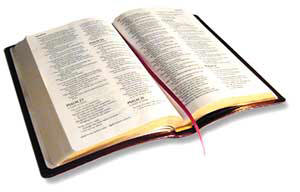 3. Fulfilled Prophecy
“Remember the former things of old, for I am God, and there is no other; I am God, and there is none like Me, declaring the end from the beginning, and from ancient times things that are not yet done, saying, ‘My counsel shall stand, and I will do all My pleasure.’” 

Isaiah 46:9-10
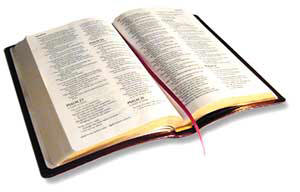 3. Fulfilled Prophecy
King Cyrus was named and his work was foretold more than 150 years before he was born (Is. 44:28-45:1). 
King Josiah was named and his work was foretold more than 300 years before he was born (1 Kings 13:2).
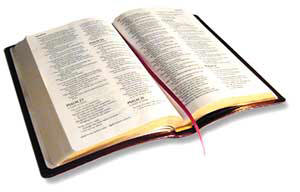 3. Fulfilled Prophecy
There are 332 prophecies in the OT that were fulfilled by one man - Jesus Christ.
Chance of one man fulfilling just eight of these prophecies is one in 100,000,000,000,000,000
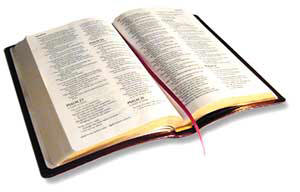 3. Fulfilled Prophecy
100,000,000,000,000,000 dollar coins would cover the entire state of Texas two feet deep! 
Mark one of these                                                      dollar coins, blindfold                                                    a man, and tell him                                                               that he has to find                                                                it on the first try.
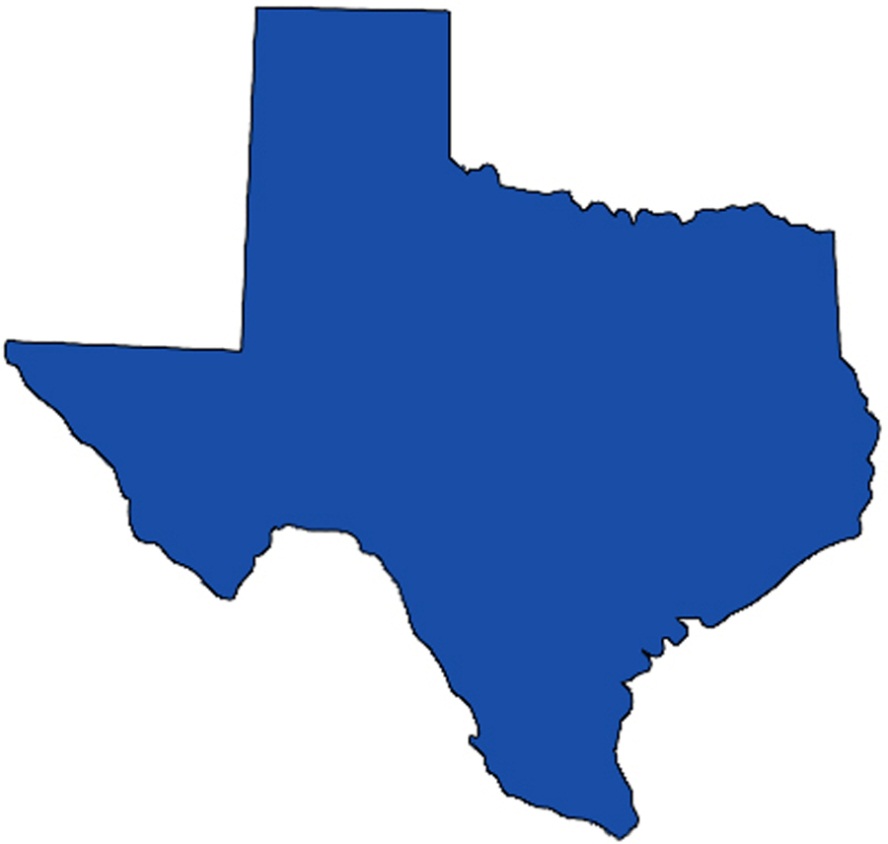 4. Scientific Foreknowledge
Life is in the blood (Lev. 17:11) 
Shape of the earth (Is. 40:22)
Number of stars (Jer. 33:22)
Sanitation laws of Leviticus
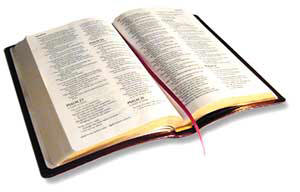 5. Brevity
Where did God come from? 
What does Jesus look like?
What happened to Noah’s Ark and the Ark of the Covenant?
What happened to Jesus between ages 12-30?
What happened to Joseph and Mary?
What happened to the apostles? 
Details of the crucifixion.
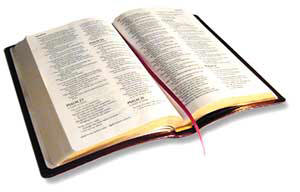 6. Impartiality
Noah the Drunk 
Abraham the Liar
Moses the Insubordinate
David the Adulterer and Murderer
Peter the Coward and Hypocrite
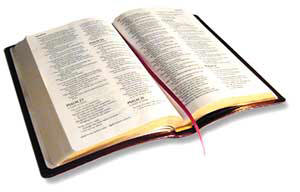 How Can We Know the Bible Is Inspired?
Unity of the Bible’s Message 
Historical and Geographical Accuracy
Fulfilled Prophecy
Scientific Foreknowledge
Brevity of the Bible
Impartiality of the Bible
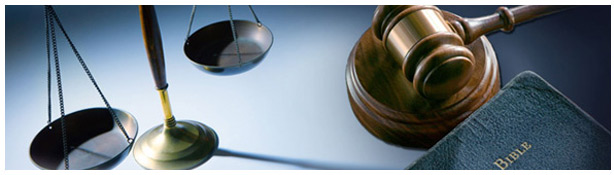